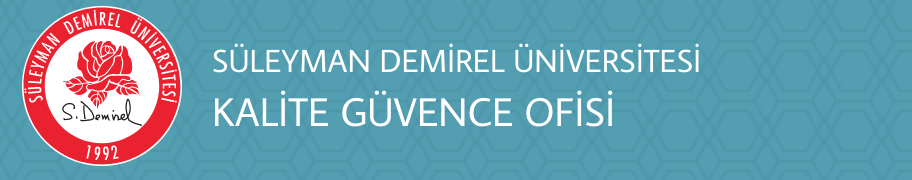 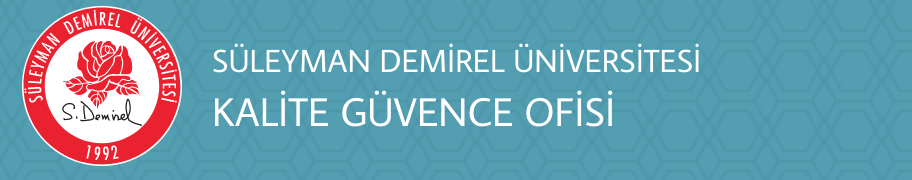 Kalite Güvence Komisyonu
Senatoya bağlı «Kalite Komisyonu»
Yönetim kuruluna bağlı 5 ayrı «İzleme ve Yönlendirme Komisyonu» oluşturulmuştur. 

Kalite süreçlerinin daha etkin ve verimli yönetilmesi, planlı olarak izlenmesi ve raporlanması amacıyla kalite süreçlerinin tamamının organizasyonu, planlanması, izlenmesi ve raporlanması süreçlerini yönetmek üzere "Süleyman Demirel Üniversitesi Kalite Güvence Ofisi" 23 Haziran 2020 tarihinde kurulmuştur.
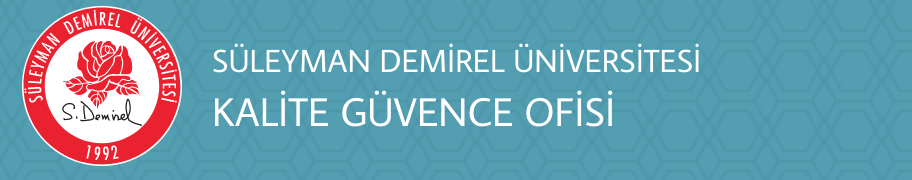 Süreç nasıl işlemişti?
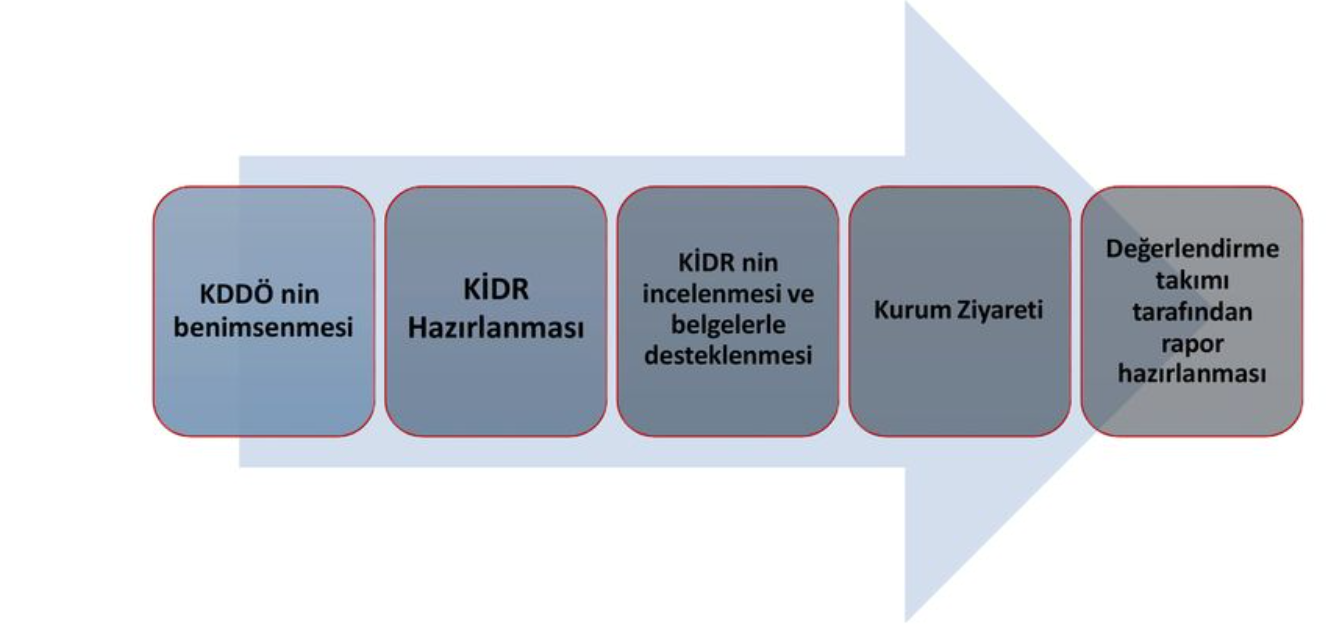 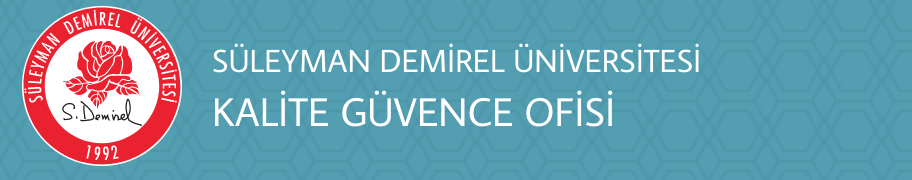 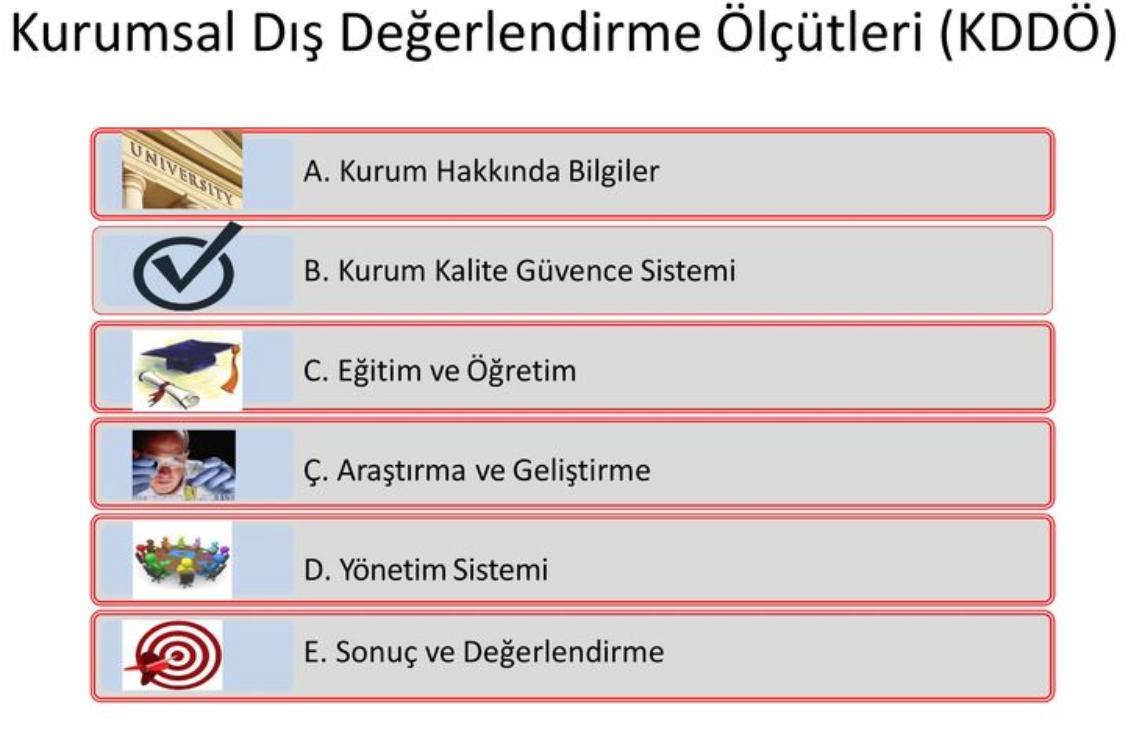 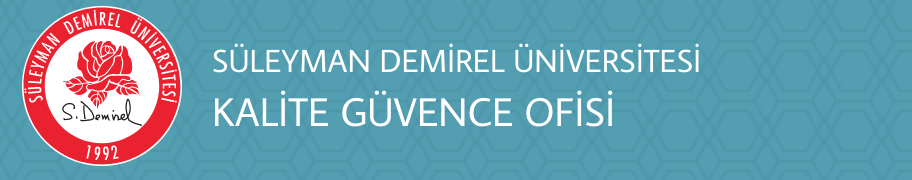 Kurumsal Dış Değerlendirme
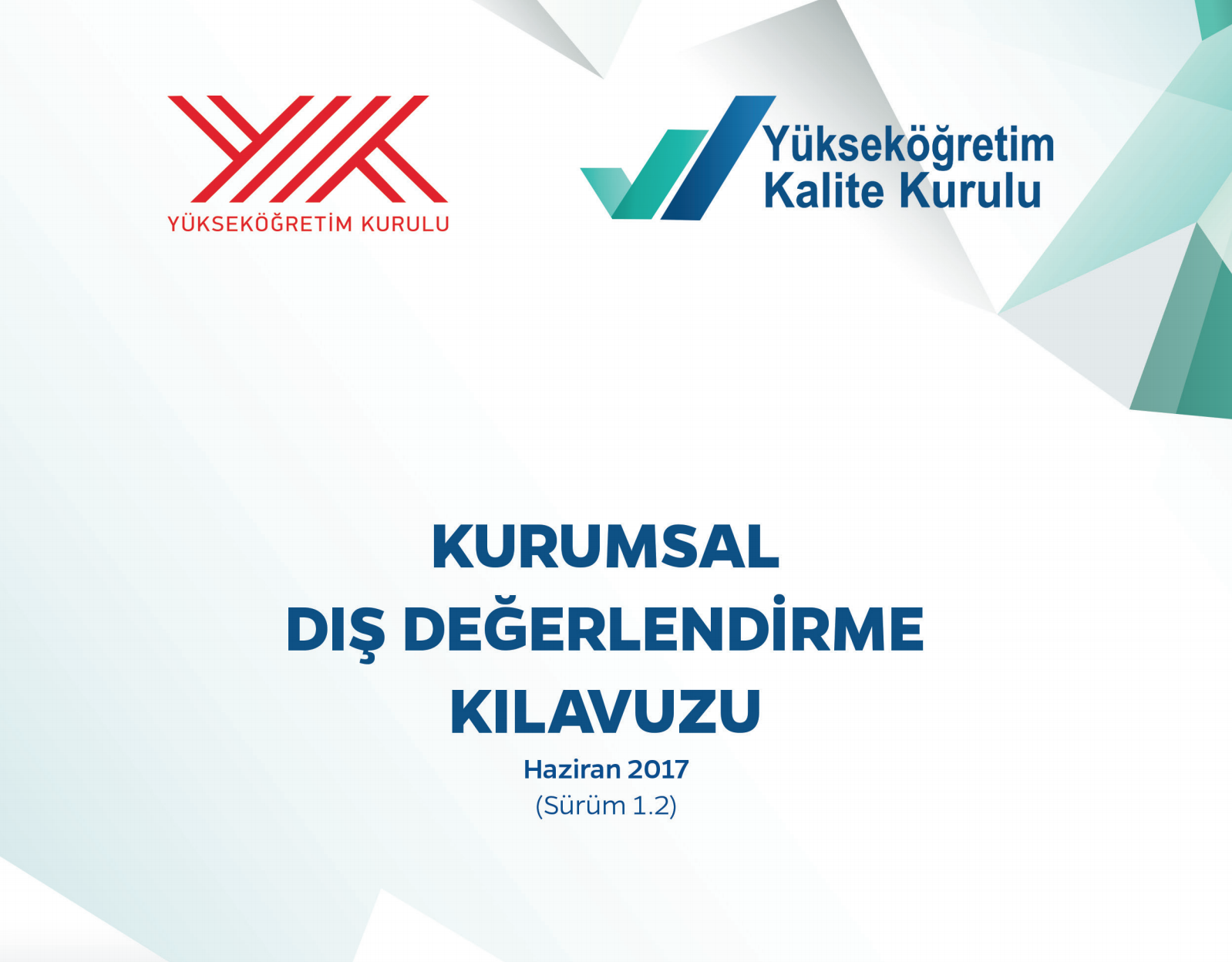 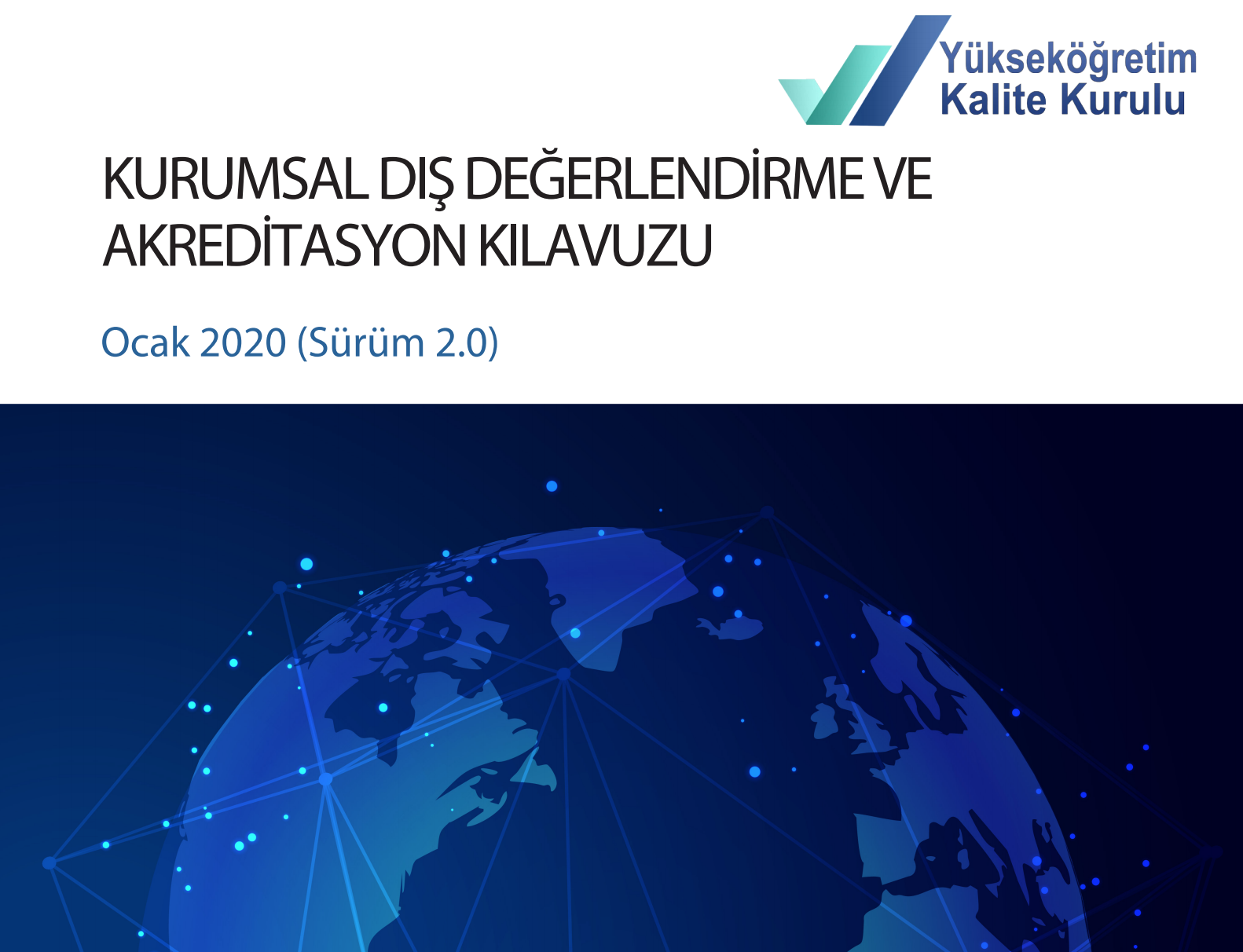 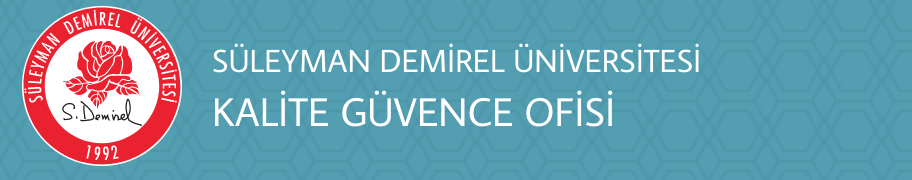 Kurumsal İç Değerlendirme Raporu (KİDR)
Kurumsal Geri Bildirim Raporu (KGBR) Aralık-2017
Saha Ziyareti
23-25 Ekim 2017
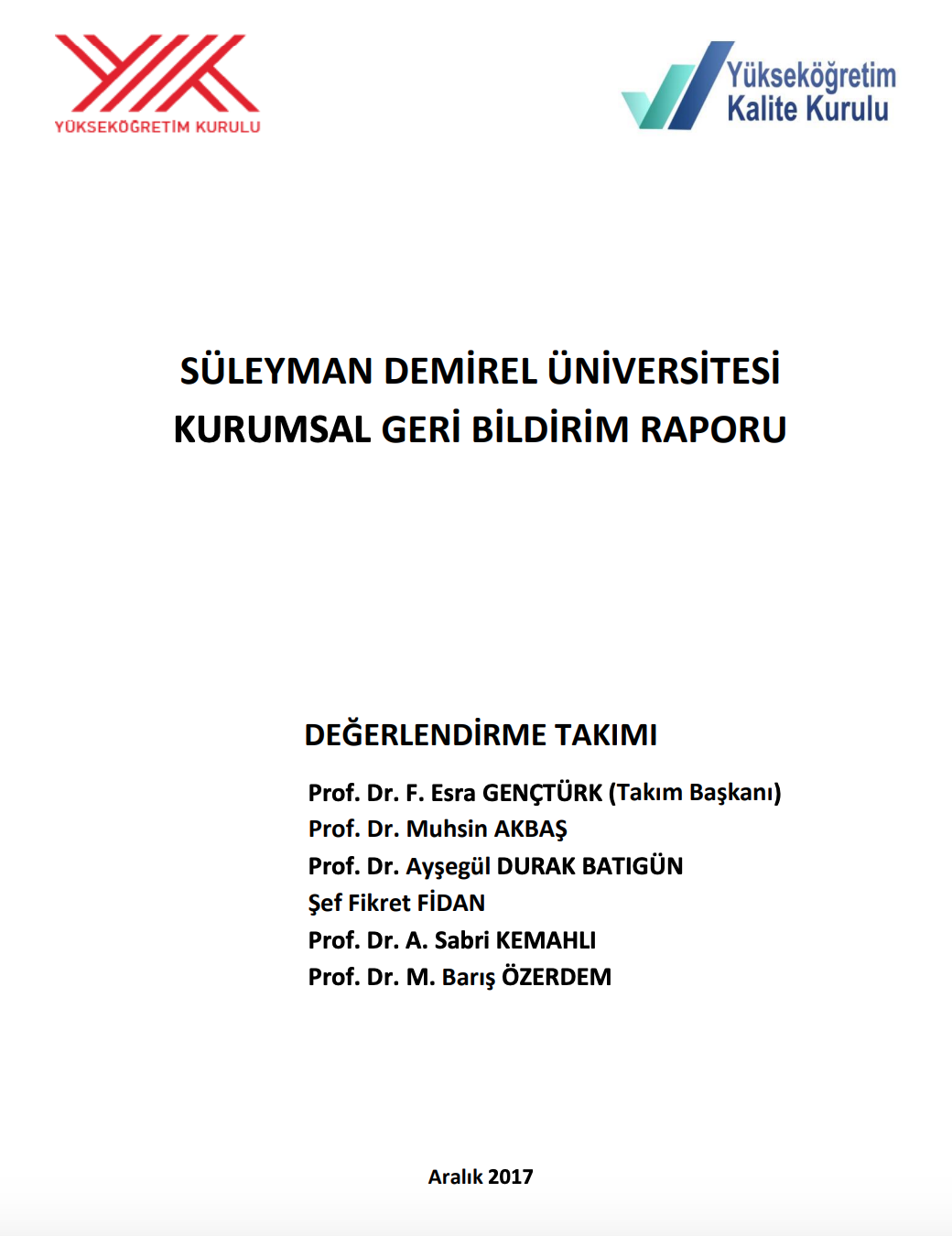 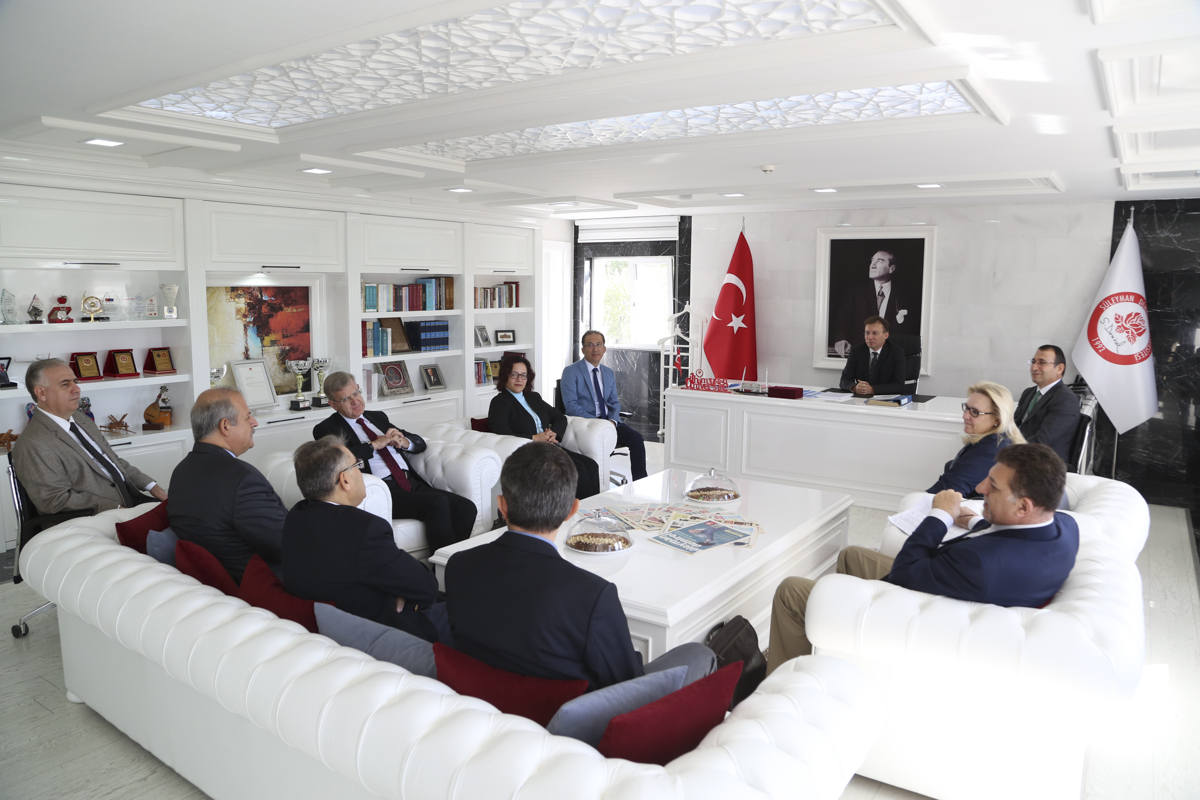 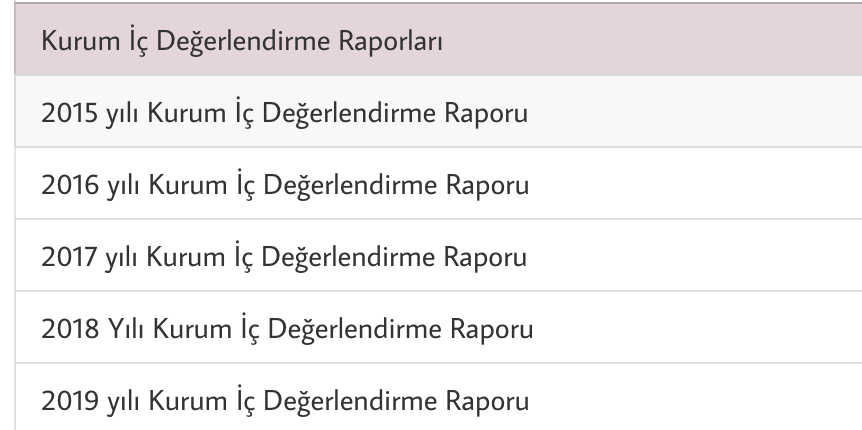 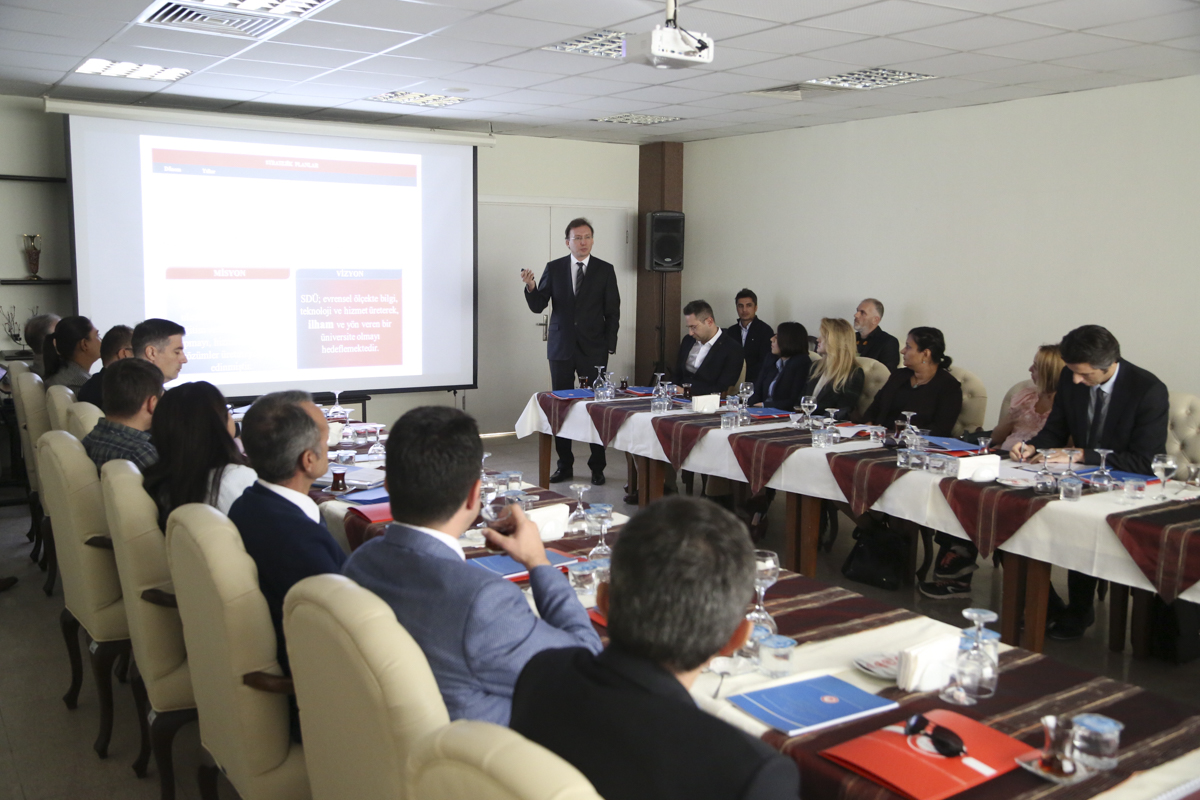 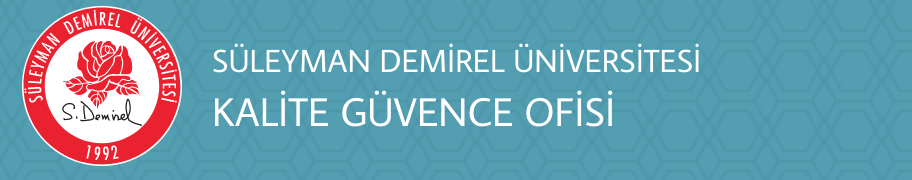 Yükseköğretim Kalite Kurulu
İzleme Ziyareti
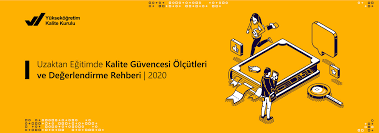 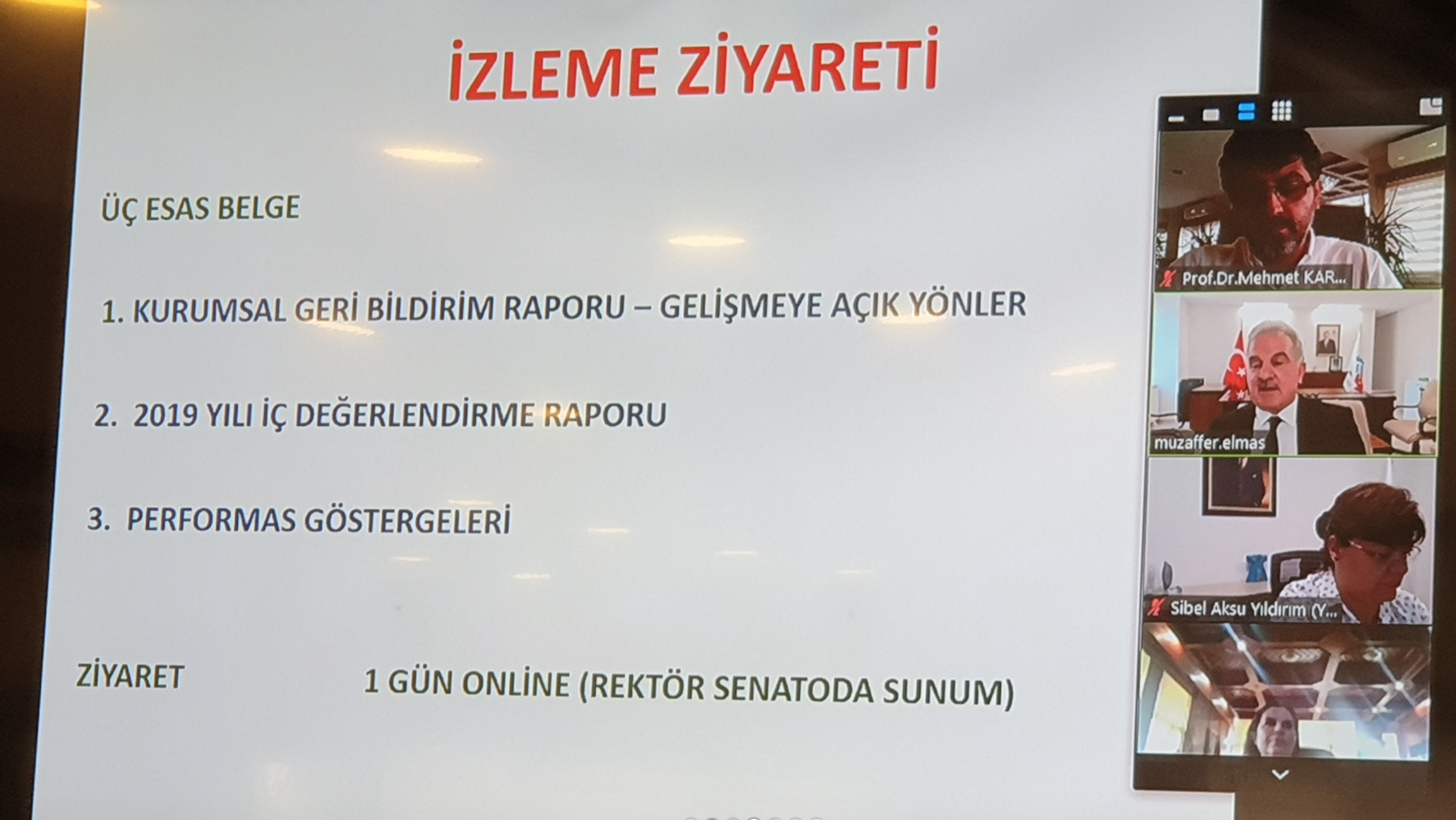 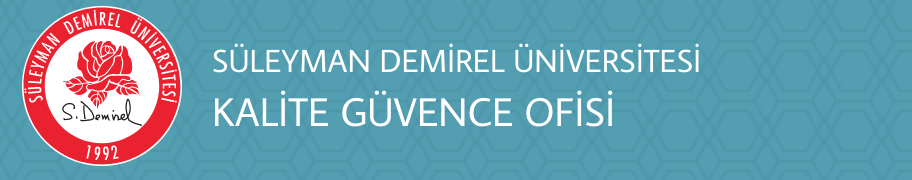 İzleme Ziyareti (Uzaktan)-1 gün
(Muhtemel Ziyaret: Ekim-Kasım 2020)
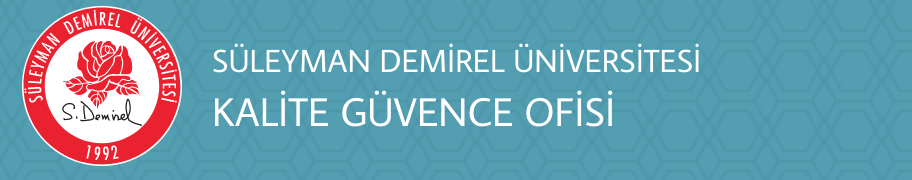 Gelişmeye Açık Yönler
14

22

9

3

6
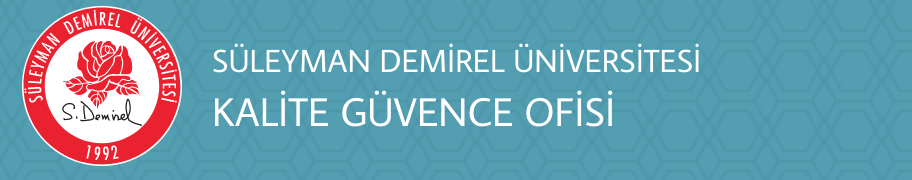 B. Kurum Kalite Güvence Sistemi
Süreçlerde PUKÖ döngüsünün işletilmesi
Bilgilere/kararlara kolayca erişim
Stratejik paydaşlarını belirlemesi
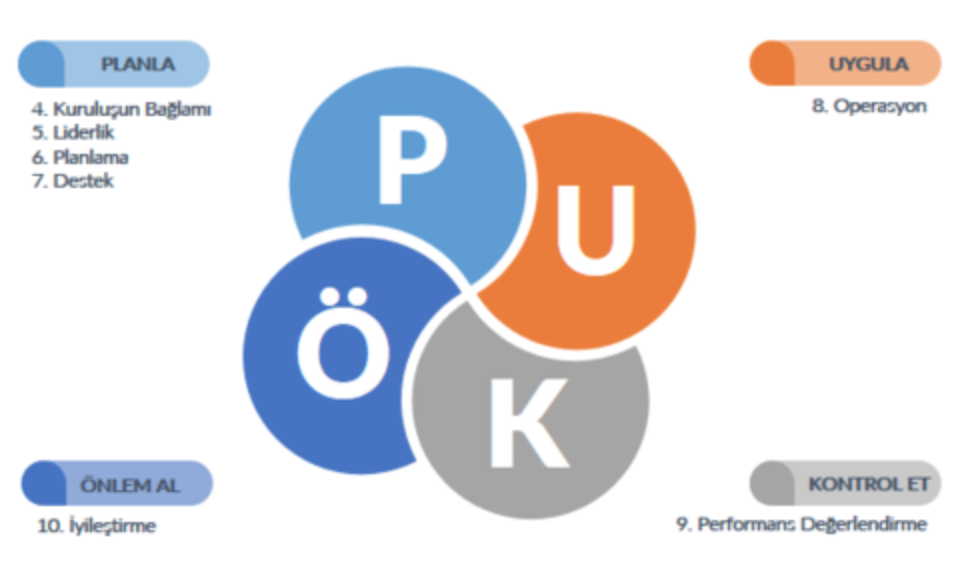 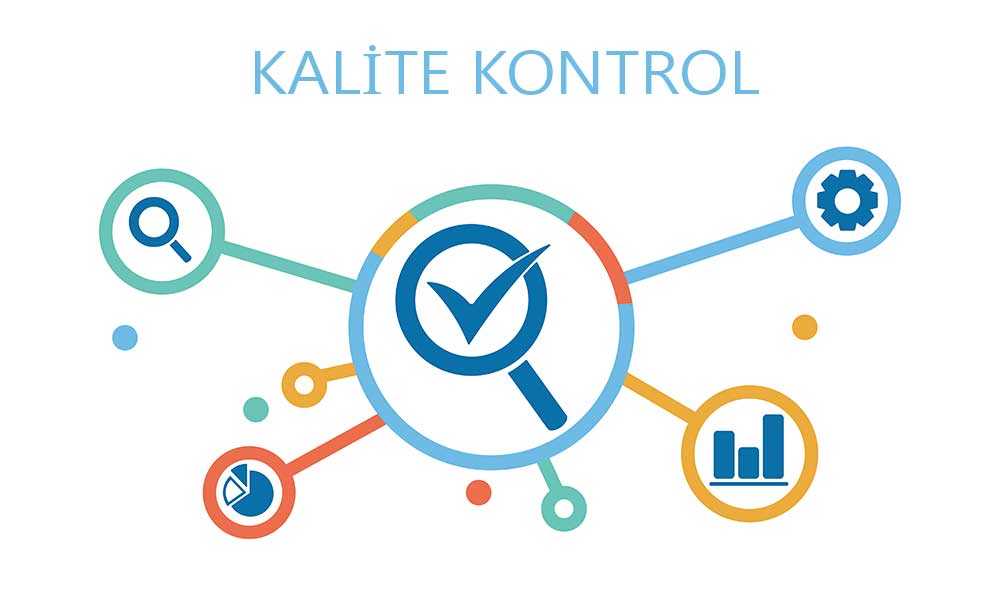 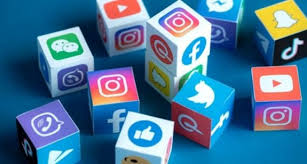 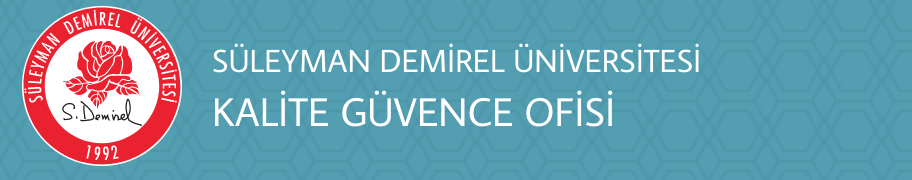 C. Eğitim ve Öğretim
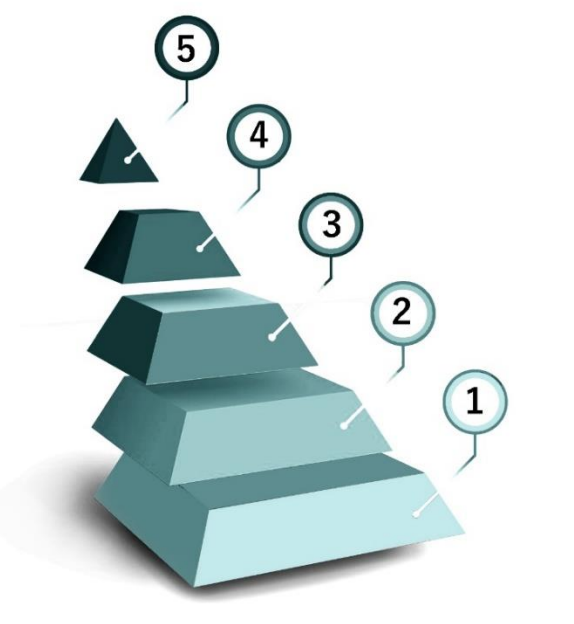 1. Program yeterliliklerini ölçecek mekanizma
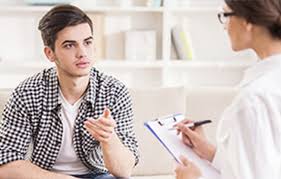 2. Akademik danışmanlık sisteminin işletilmesi
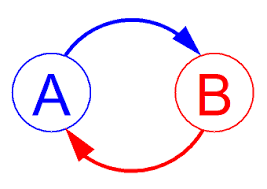 3. Öğrenci geri bildirim sisteminin oluşturulması
4. Öğrenme kaynaklarının geliştirilmesi
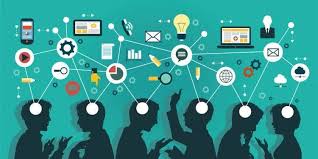 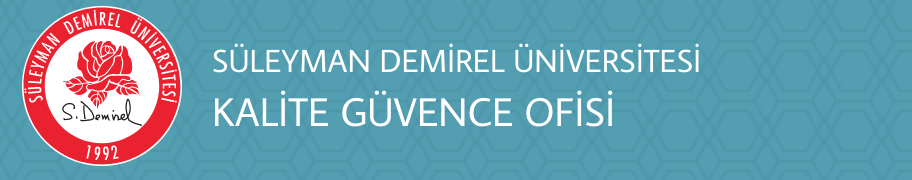 Uluslararası webinar
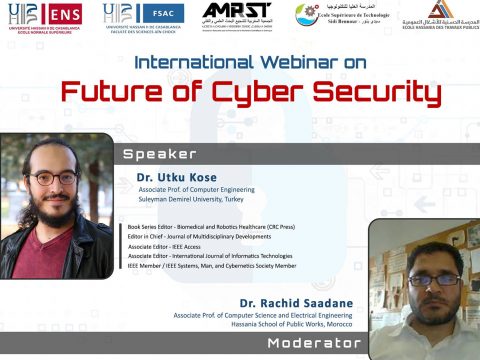 Münferit araştırmaların sayısının artırılması
TÜBİTAK, AB vb. projelerin artırılması
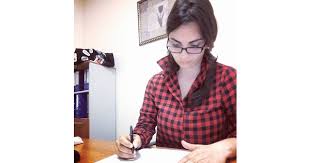 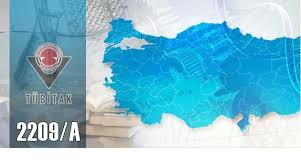 Ç. Araştırma ve Geliştirme
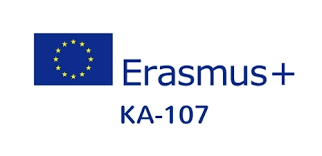 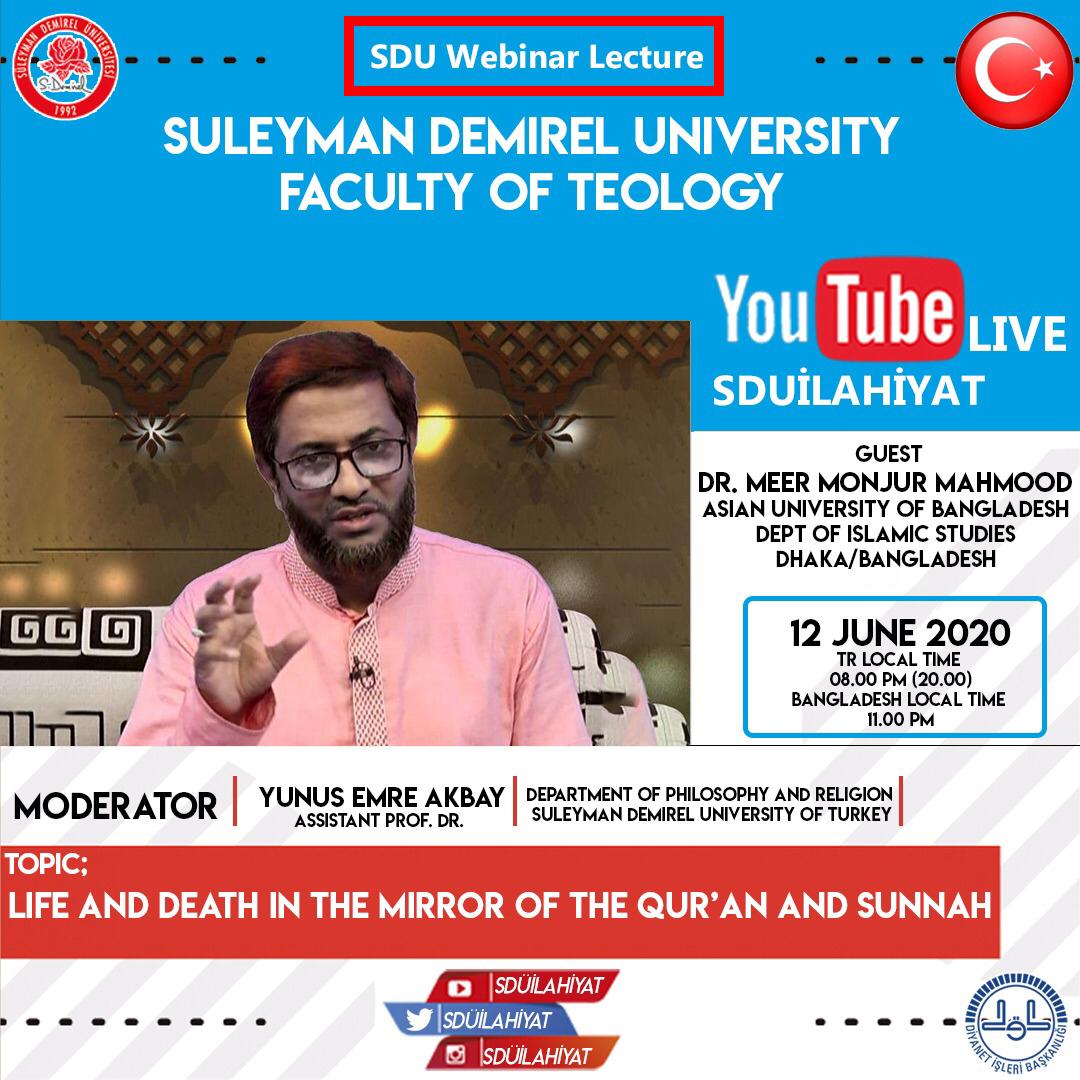 Uluslararası araştırma/araştırmacı ağı
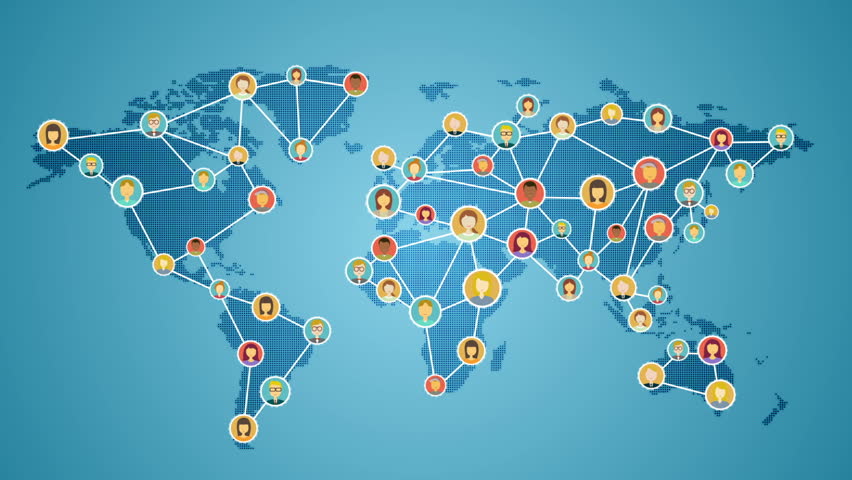 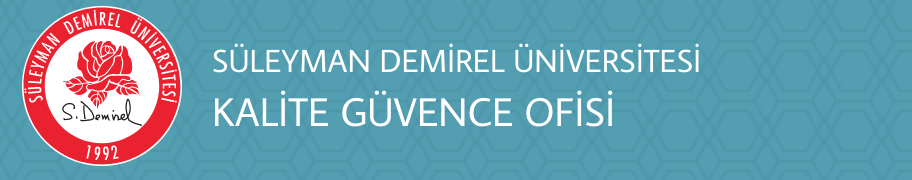 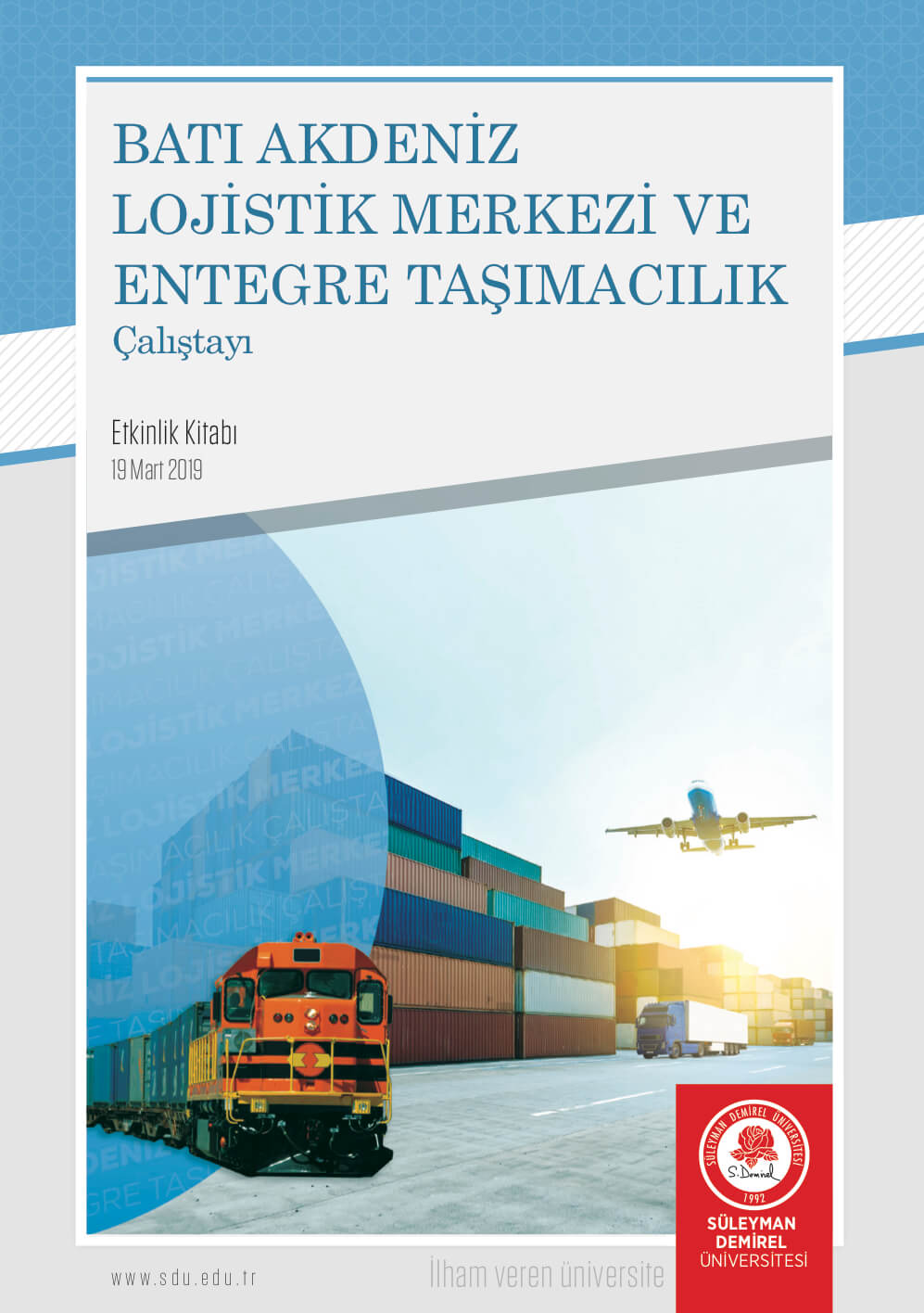 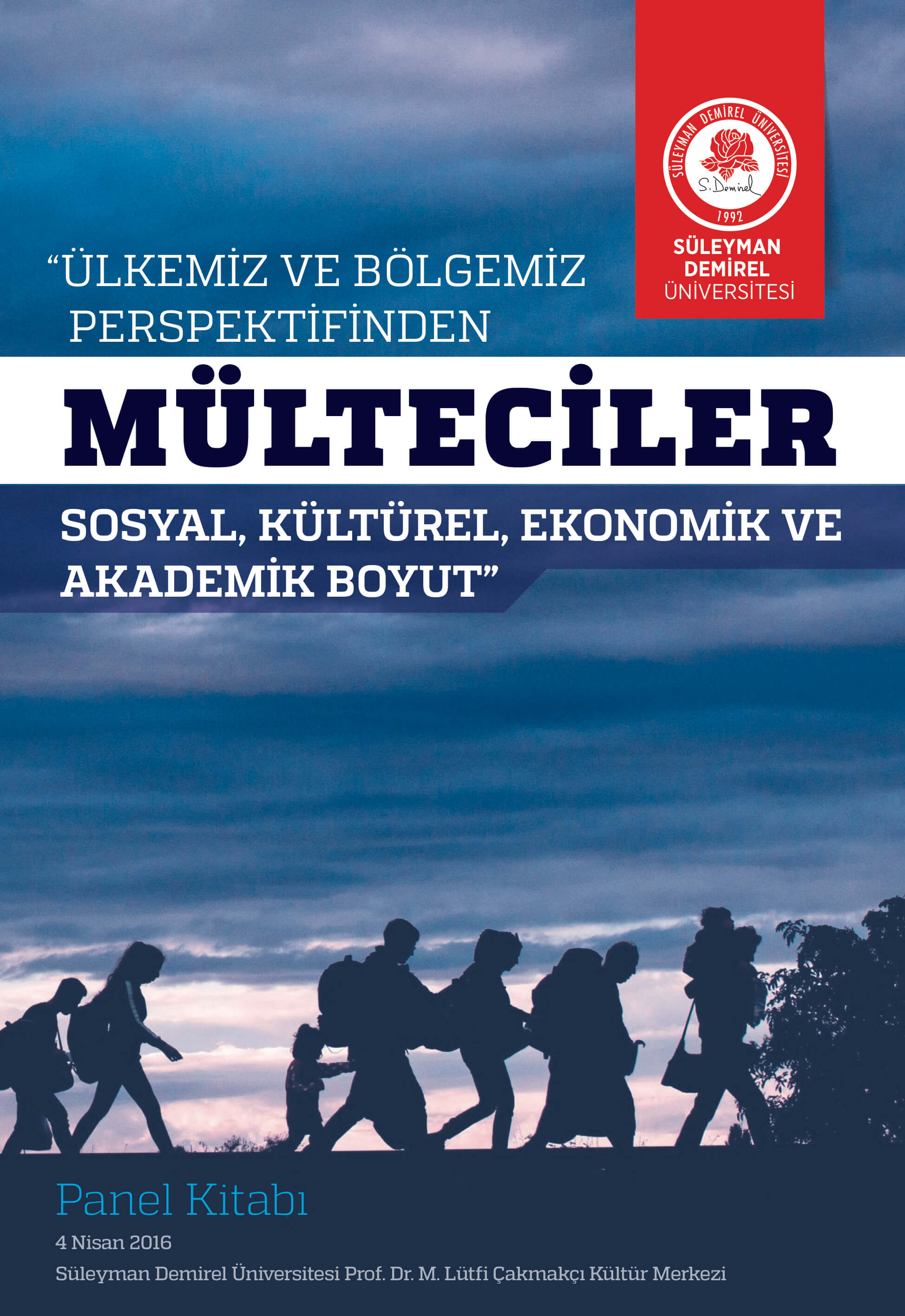 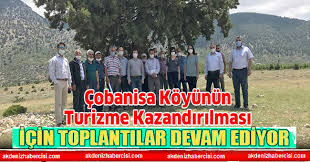 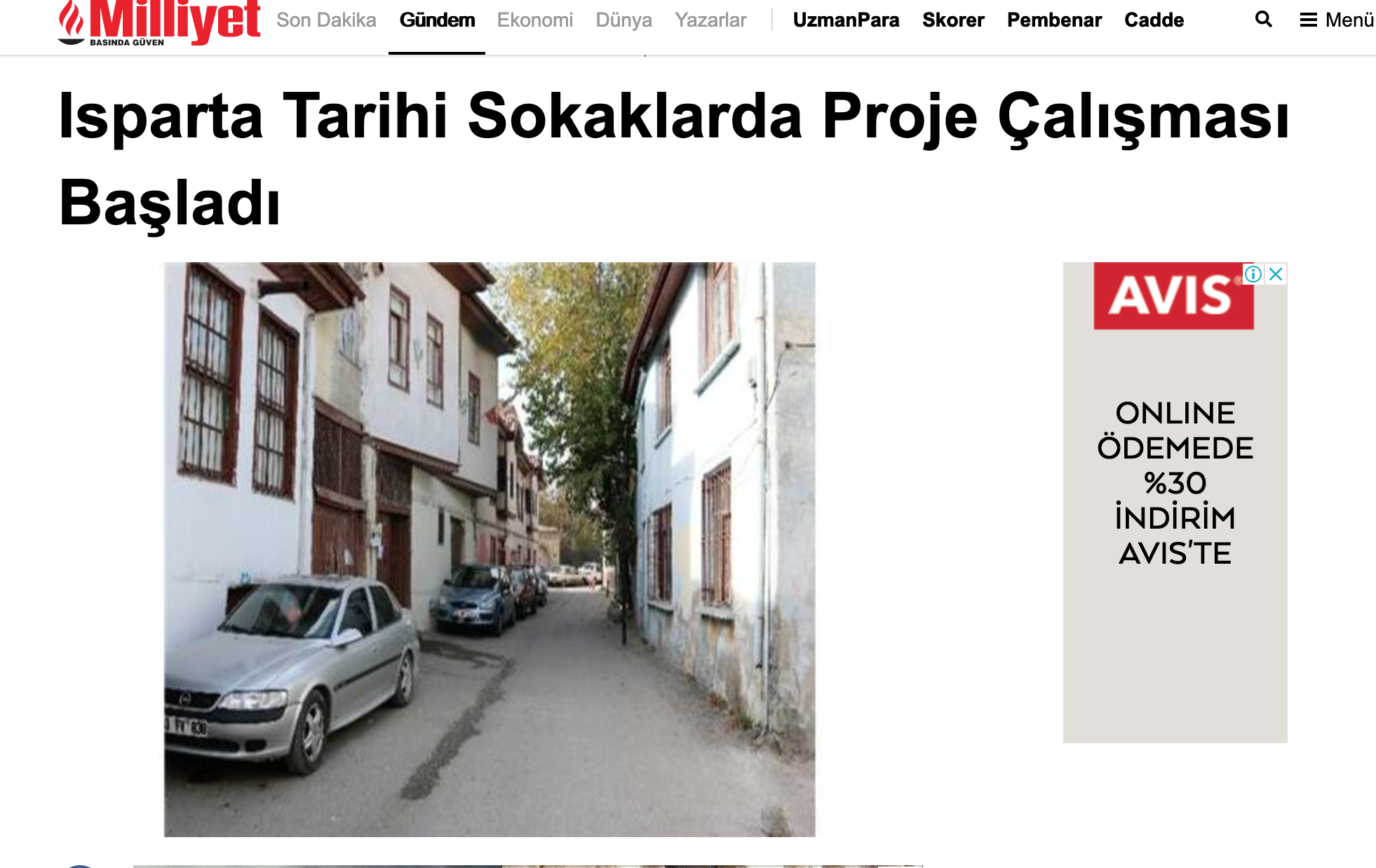 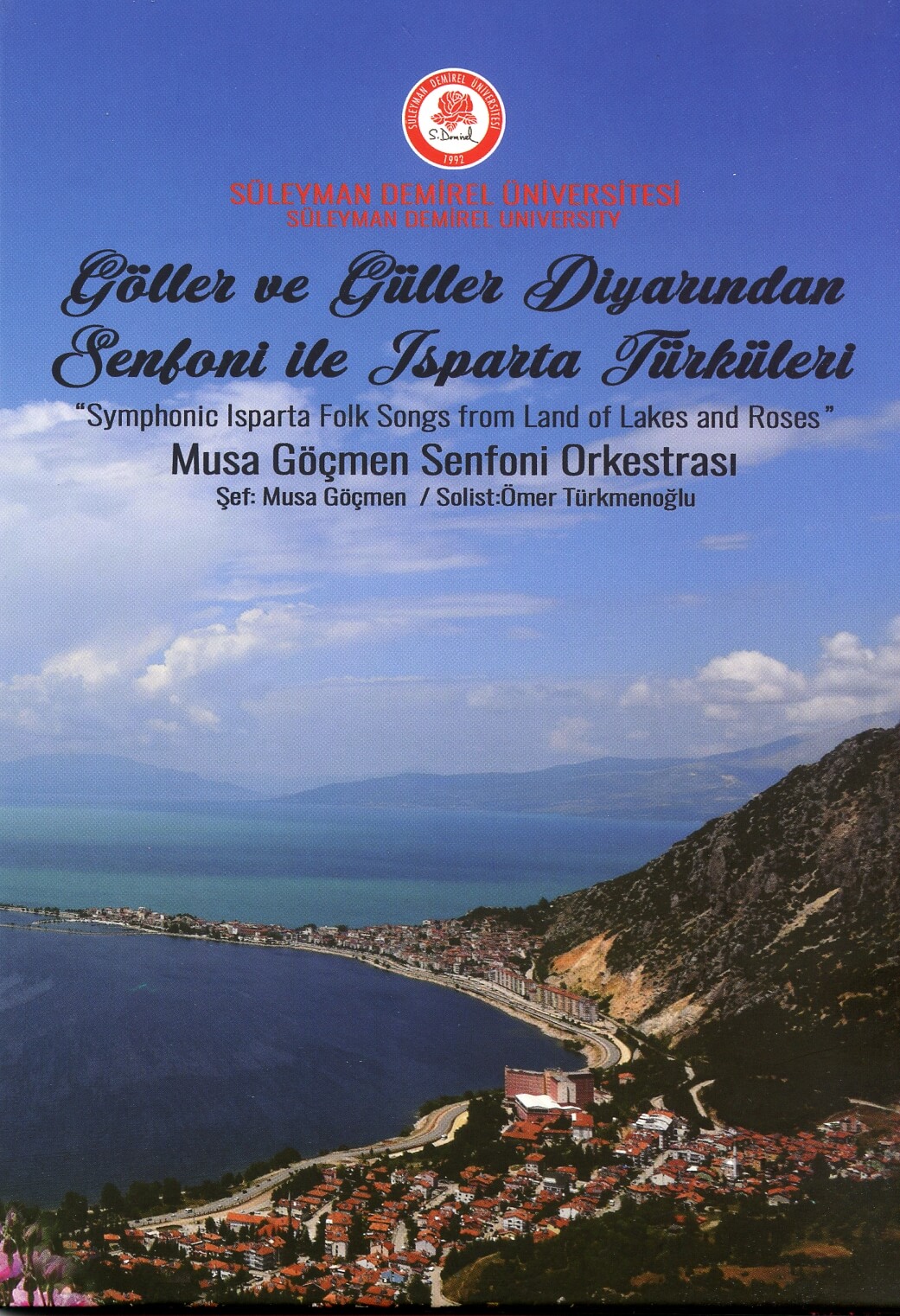 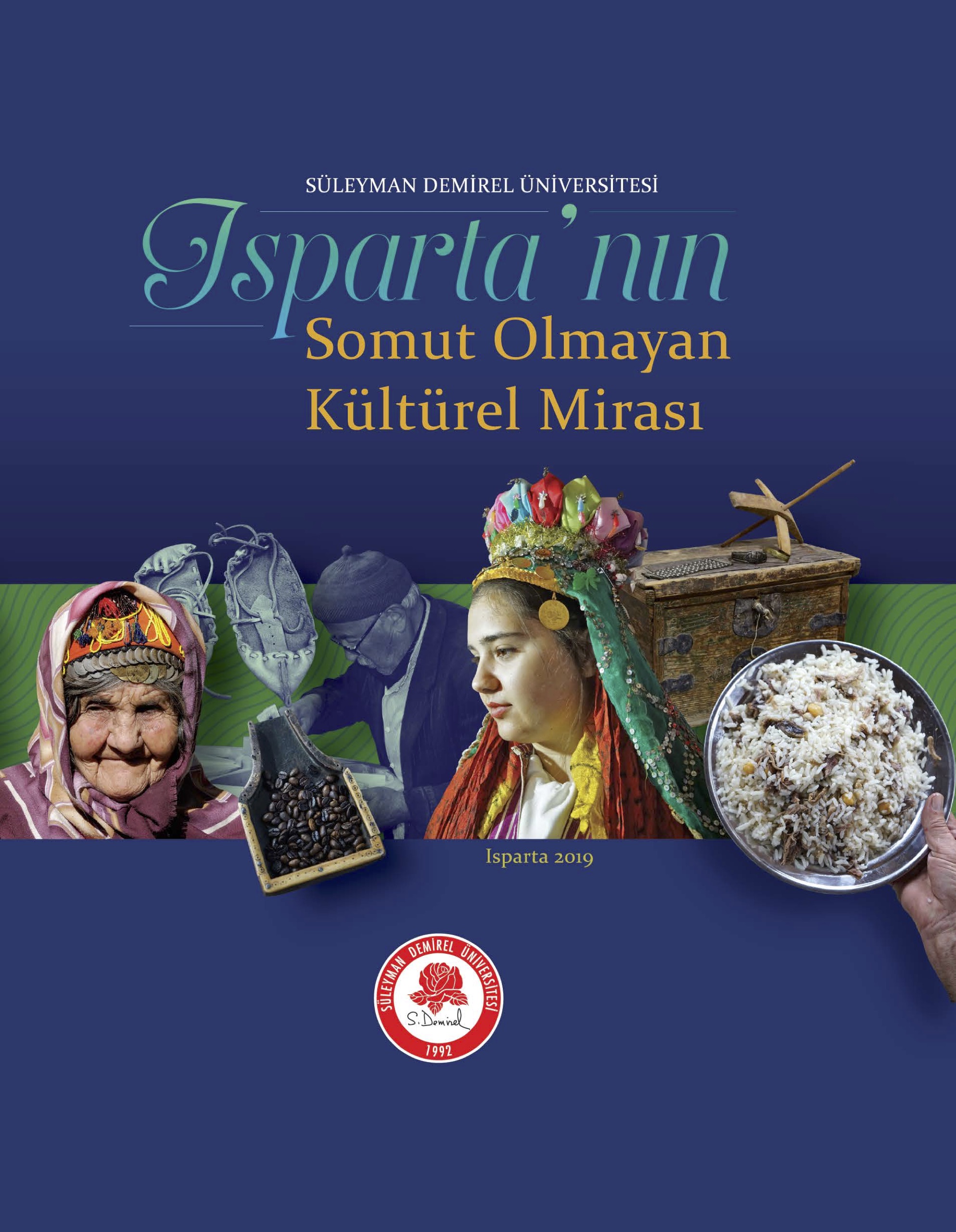 D. Toplumsal Katkı (Yeni)
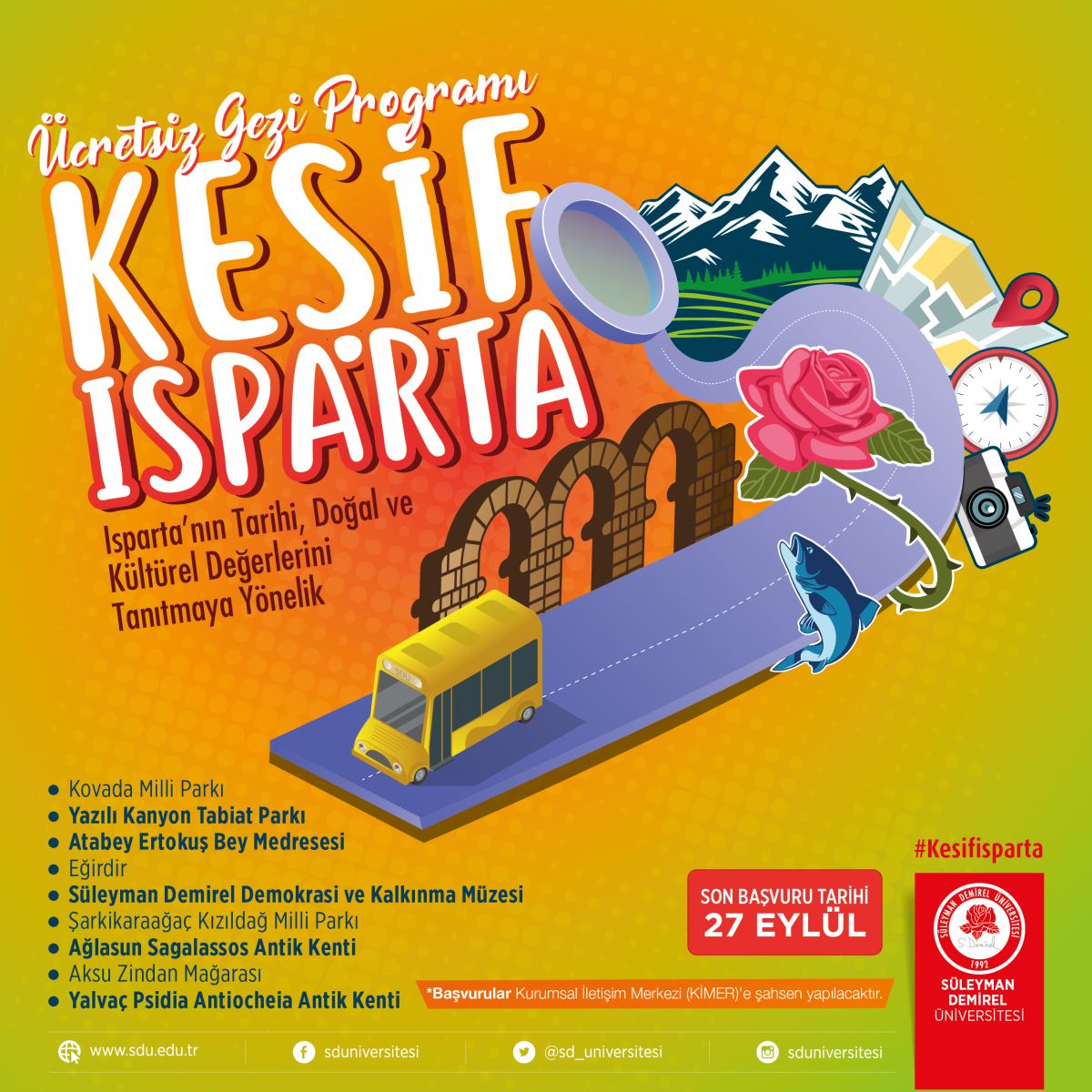 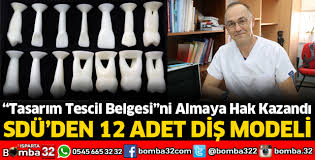 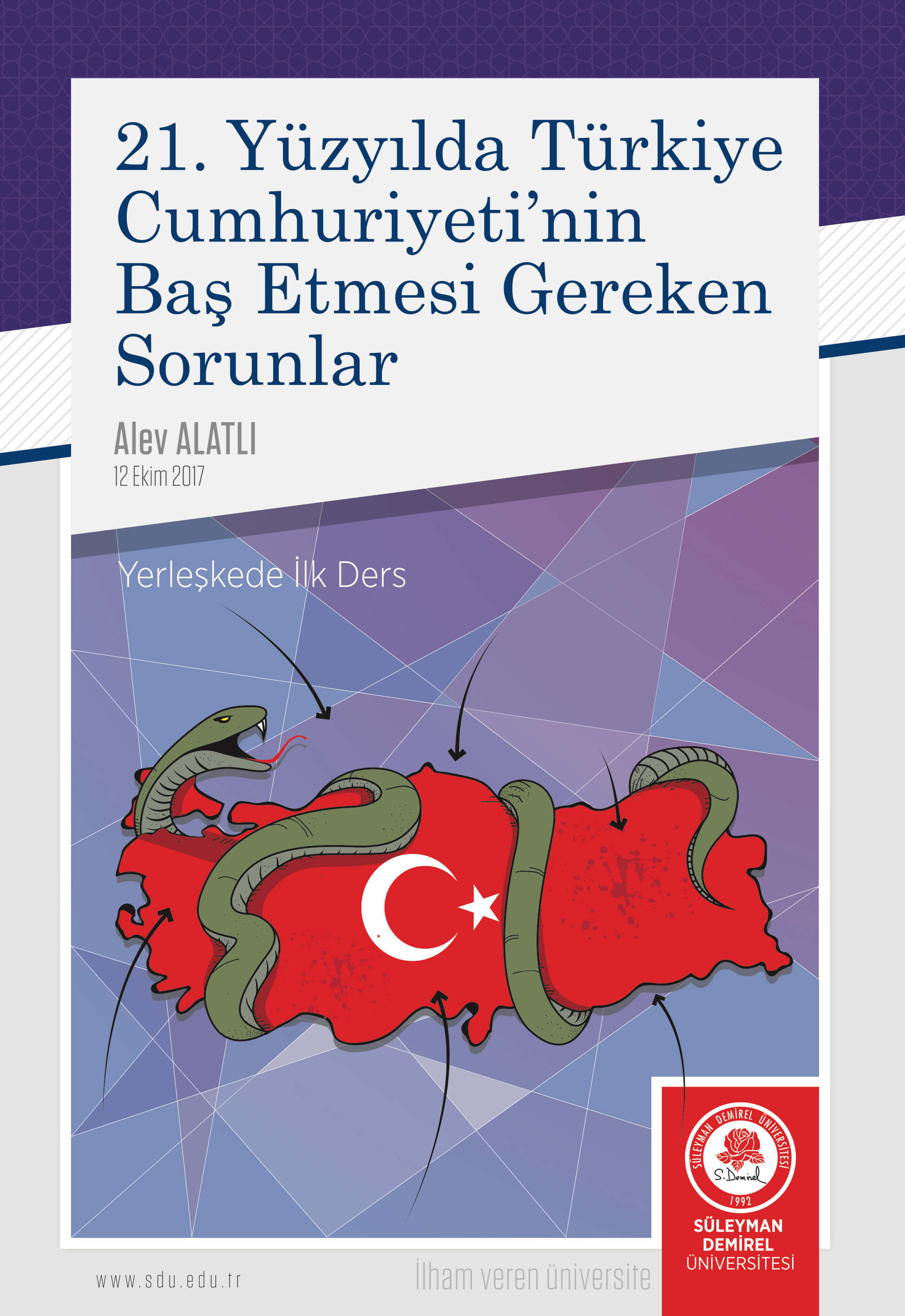 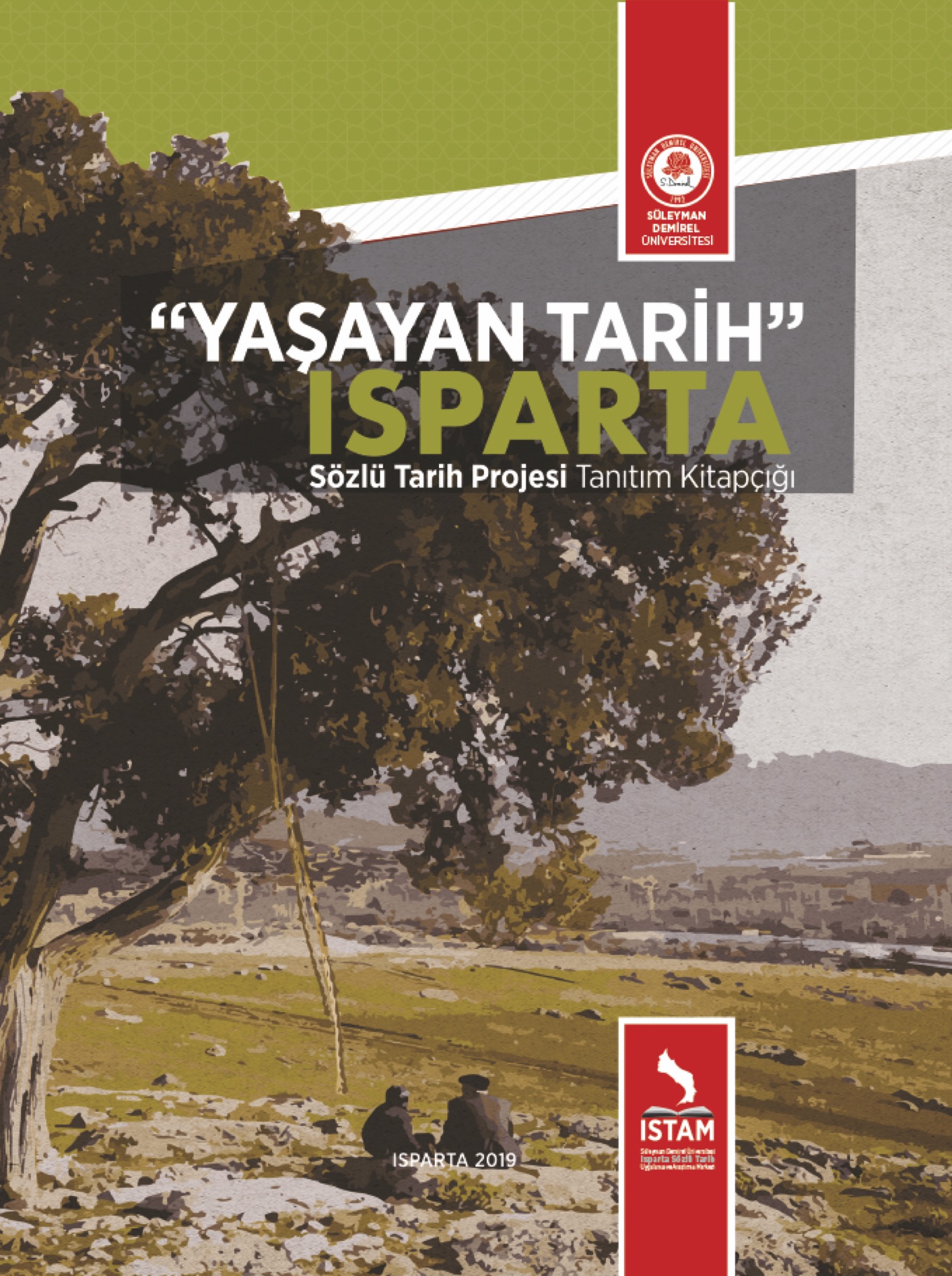 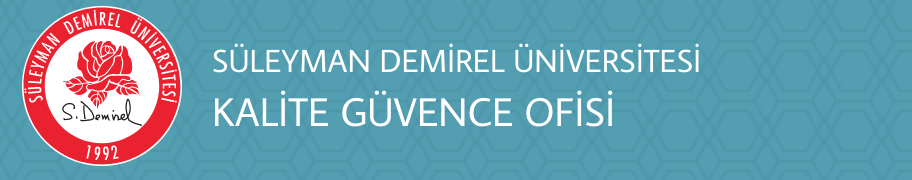 Uzaktan Eğitim Kalite Güvence Ölçütleri ve Değerlendirme Rehberi
2020
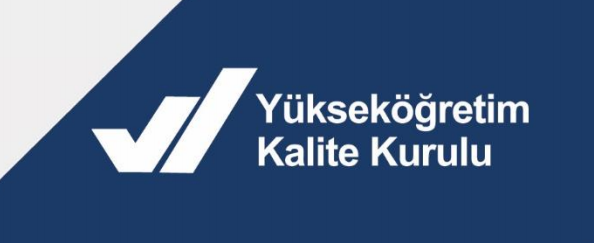 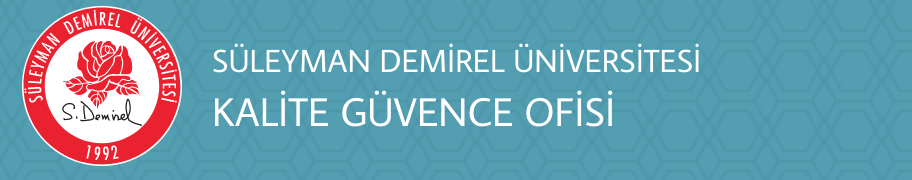 Ana başlıklar
Kalite Güvence Sistemi
Misyon, vizyon, stratejik amaç ve hedefler 
Kalite güvencesi, eğitim öğretim, araştırma geliştirme, toplumsal katkı ve yönetim sistemi politikalar 
Kurumsal performans yönetimi 
Eğitim ve Öğretim
Programların Tasarımı ve Onayı
Ölçme ve değerlendirme
Öğrenci Kabulü ve Gelişimi
Öğrenci Merkezli Öğrenme Öğretme ve Değerlendirme
Öğretim Elemanları
Öğrenme Kaynakları
Program çıktılarının izlenmesi ve güncellenmesi 
Yönetim Sistemi
Süreç yönetim
Bilgi güvenliği ve güvenilirliği
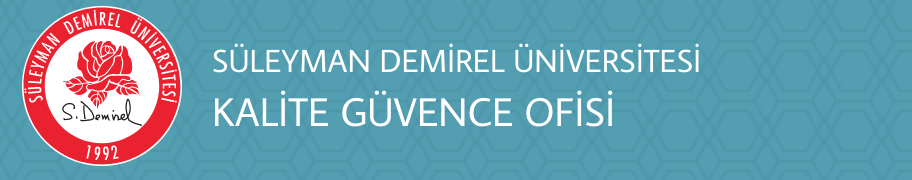 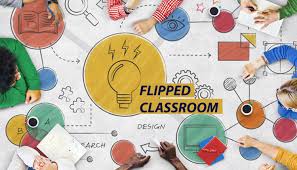 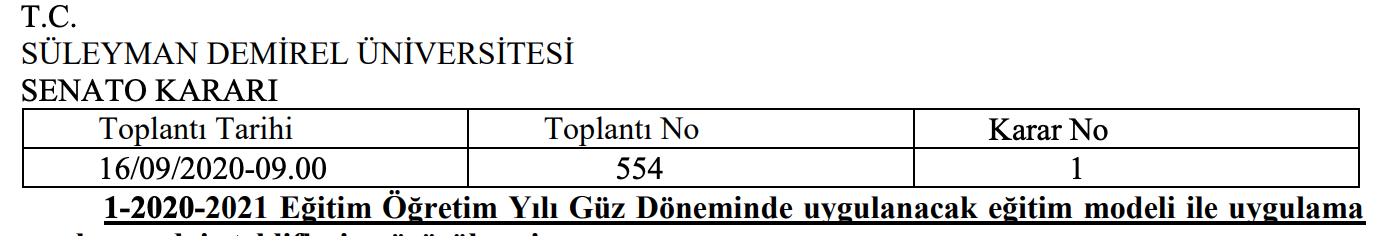 Alınan kararlar eğitim-öğretim süreçlerine yansıtıldı mı?
AKTS’ler yeniden düzenlendi mi?
Yeni öğrenme tekniklerinin kullanılmasına ilişkin iyi örnekler var mı?
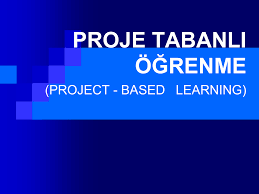 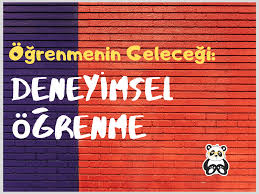 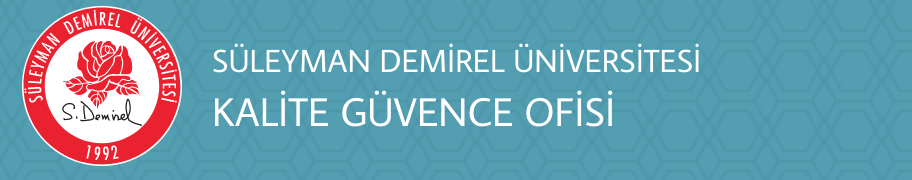 Uzaktan eğitimle ilgili yapılması gerekenler
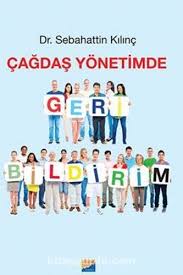 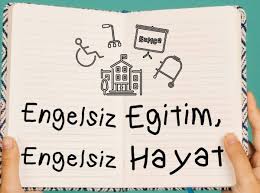 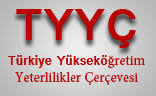 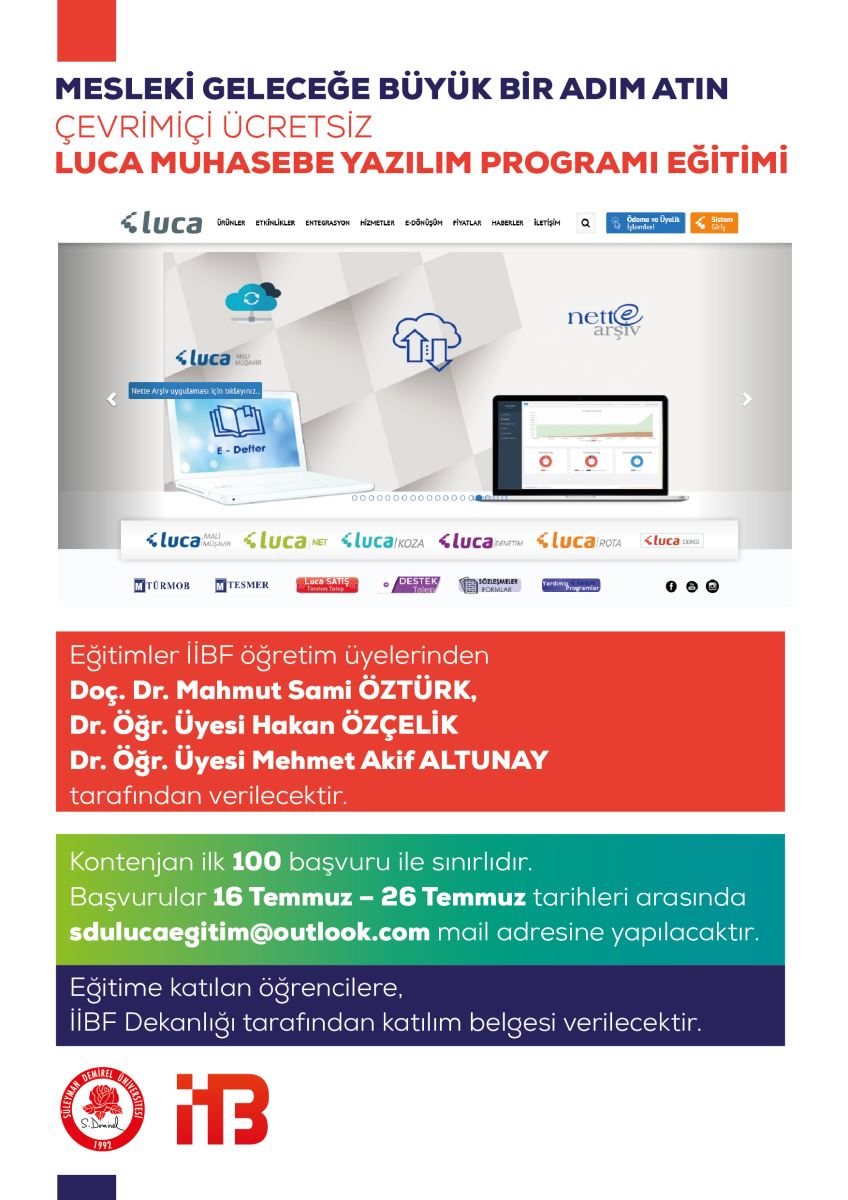 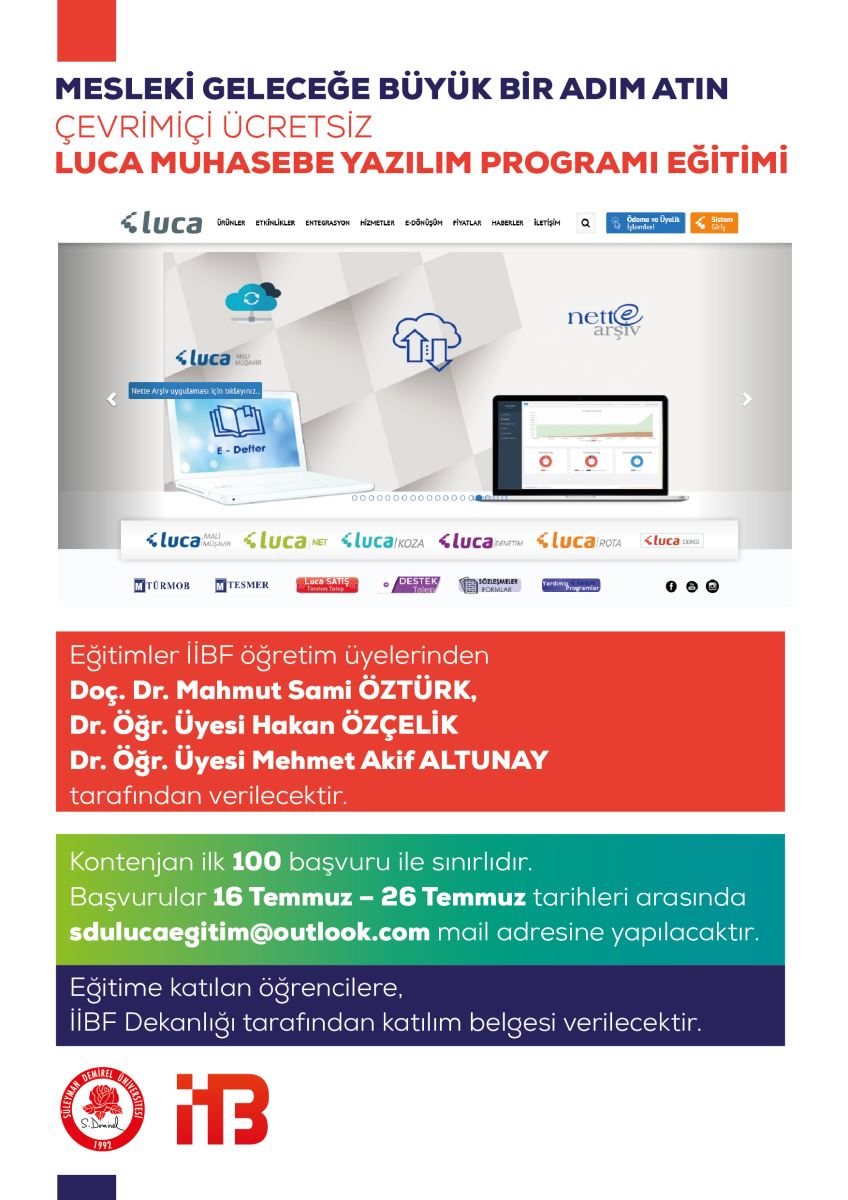 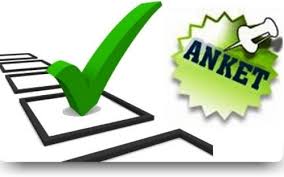 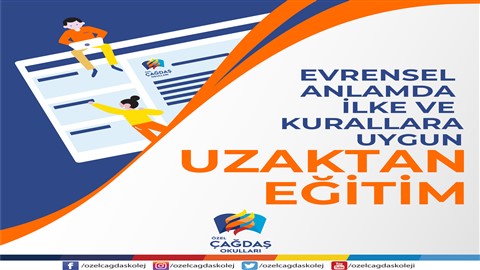 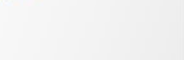 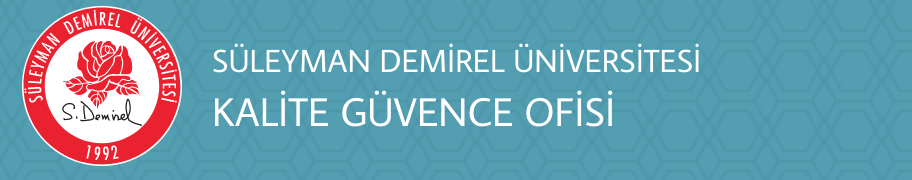 Teşekkürler…